Vantaan ja Keravan hyvinvointialueen strategiaprosessi
Aluehallitus
15.3.2022
8.3.2022
Lainsäädännön edellyttämät strategiset ohjausasiakirjat
Hyvinvointialuestrategia
Laki hyvinvointialueesta §41
Hyvinvointialueella on oltava strategia, jossa aluevaltuusto päättää hyvinvointialueen toiminnan ja talouden pitkän aikavälin tavoitteista
Hyvinvointialueen strategiassa tulee ottaa huomioon: asukkaiden hyvinvoinnin edistäminen hyvinvointialueen tehtäväalalla; palvelujen järjestämistä ja tuottamista koskevat strategiset linjaukset; hyvinvointialueen tehtäviä koskevissa laeissa säädetyt palvelutavoitteet; omistajapolitiikka; henkilöstöpolitiikka sekä asukkaiden osallistumis- ja vaikuttamismahdollisuudet
Sote-palvelustrategia
Pelastustoimen palvelutasopäätös
Laki pela-järjestämisestä §6
Laki sote-järjestämisestä §11
Alueen laadittava taloutensa ja toimintansa suunnittelua ja johtamista varten palvelustrategia osana hyvinvointialuestrategiaa
Palvelustrategiassa hyvinvointialue päättää järjestämisvastuulleen kuuluvan sosiaali- ja terveydenhuollon pitkän aikavälin tavoitteet sekä
tavoitteet sille, miten palvelut toteutetaan ottaen huomioon asukkaiden tarpeet, paikalliset olosuhteet, palvelujen saatavuus ja saavutettavuus sekä kustannusvaikuttavuus
Aluevaltuusto päättää pelastustoimen palvelutasosta
Otettava huomioon kansallisesti merkittävät riskit, selvitettävä alueella esiintyvät uhkat ja arvioitava niistä aiheutuvat riskit sekä määriteltävä toiminnan tavoitteet, käytettävät voimavarat, tuotettavat palvelut ja niiden taso. 
Huomioitava valtioneuvoston vahvistamat valtakunnalliset strategiset tavoitteet.
Investointisuunnitelma
Talousarvio ja -suunnitelma
Laki hyvinvointialueesta §16
Laki hyvinvointialueesta §115
Hyvinvointialueelle tehtävä vuosittainen talousarvio, jossa kuvataan hyvinvointialueen vuotuiset toiminnan ja talouden tavoitteet. 
Tavoitteiden on toteuttava hyvinvointialuestrategiaa. 
Talousarvion yhteydessä hyväksytään myös taloussuunnitelma kolmeksi tai useammaksi vuodeksi.
Hyvinvointialueen on laadittava vuosittain investointisuunnitelma, joka sisältää tiedot investoinneista ja investointia vastaavista sopimuksista. (ministeriöt, hyväksymismenettely)
Lisäksi tulee sisältää tiedot hyvinvointialueen toimitilojen ja kiinteistöjen sekä muiden pitkävaikutteisten hyödykkeiden suunnitelluista luovutuksista.
Laki sosiaali- ja terveydenhuollon järjestämisestä §7
Hyvinvoinnin ja terveyden edistäminen hyvinvointialueella
Hallintosääntö
Laki hyvinvointialueesta §95
Jokaisella hyvinvointialueella on oltava hallintosääntö
Hallintosääntö on yksi keskeinen hallinnon ja toiminnan ohjausväline, määrittää toimivallan jaon
Hyvinvointialueen on strategisessa suunnittelussaan asetettava hyvinvoinnin ja terveyden edistämiselle tavoitteet ja määriteltävä tavoitteita tukevat toimenpiteet
Valtuustokausittan alueellinen hyvinvointikertomus ja -suunnitelma; vuosittainen raportointi alueen hyte-tilanteesta
8.3.2022
2
Hyvinvointialuestrategiaan vaikuttavia taustatekijöitä
VALTAKUNNALLISET TAVOITTEET
turvata yhdenvertaiset ja laadukkaat palvelut  
parantaa palvelujen saatavuutta ja saavutettavuutta, 
kaventaa hyvinvointi- ja terveyseroja, 
turvata ammattitaitoisen työvoiman saanti 
vastata yhteiskunnallisten muutosten tuomiin haasteisiin 
hillitä kustannusten kasvua
parantaa turvallisuutta
LAINSÄÄDÄNTÖ
Hyvinvointialueen vastuut ja palvelut  säädetty lailla, mikä osaltaan asettaa strategialle reunaehdot. Rahoitus.
ASUKKAIDEN PALVELUTARPEET
Alueen väestörakenne, palvelutarpeet, hyvinvoinnin nykytila ja näkemys sen kehityssuunnista. Tietoon perustuva ennakointi.
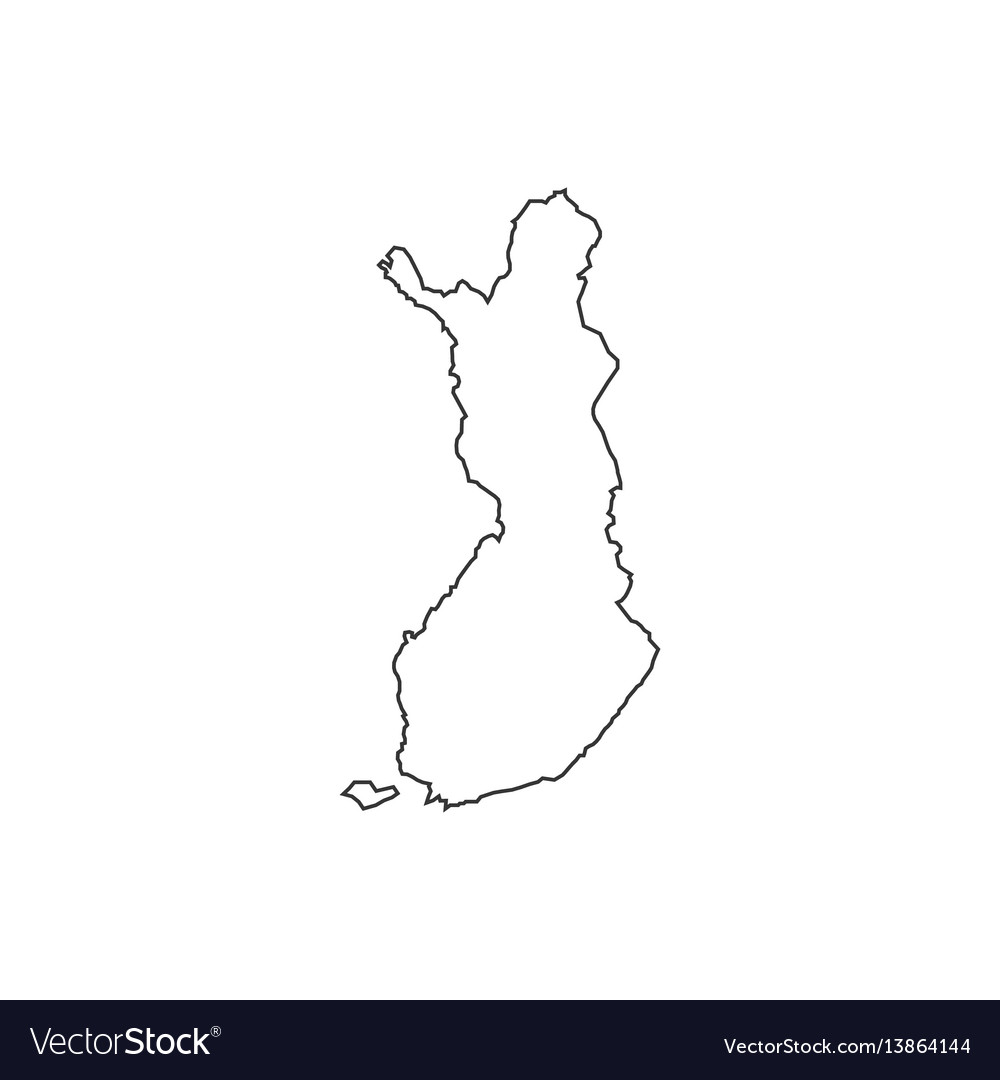 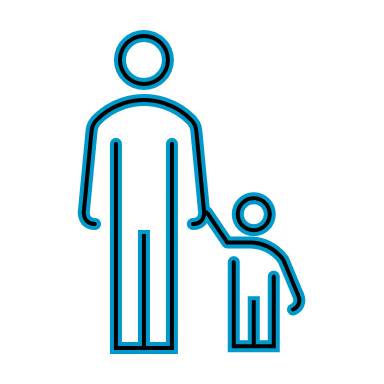 NYKYISET STRATEGISET LINJAUKSET
Vantaan ja Keravan kaupunkien, sote-toimialojen sekä pelastustoimen strategiset linjaukset ja palvelutuotannon tavoitteet.
->  Uuden organisaation strategiatyössä huomioidaan valmistelun reunaehdot, aikataulut ja turvallisen siirtymän (palvelujen jatkuvuus, työhyvinvointi) merkitys
-> Työssä tunnistetaan myös muutoshetkessä avautuva mahdollisuus toiminnan uudistamiseen sekä määritellään suunta, johon hyvinvointialuetta halutaan ohjata
8.3.2022
3
Hyvinvointialueen strategian vaiheistus ja syveneminen
Hyvinvointialueen käynnistäminen(2022)
Hyvinvointialueen strategia, ensimmäinen valtuustokausi 
(2023-2025)
Hyvinvointialueen strategia, 
toinen valtuustokausi 
(~6/2025-6/2029)
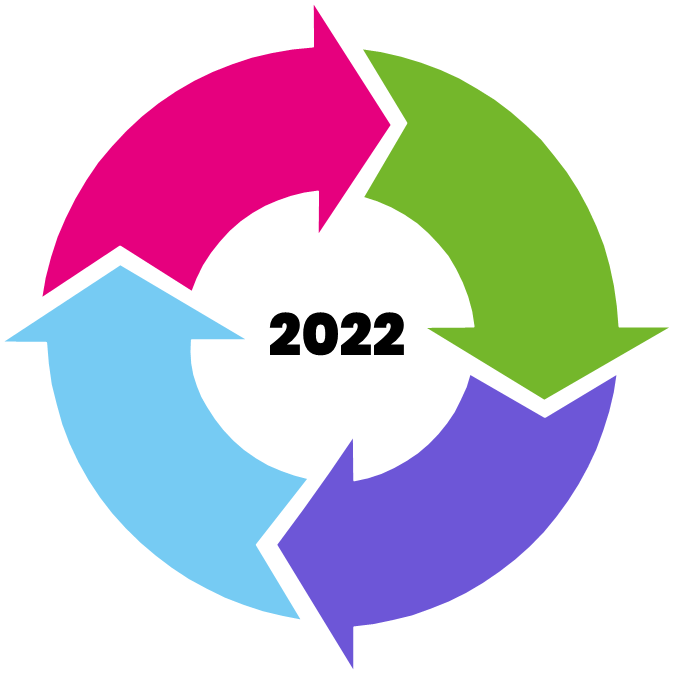 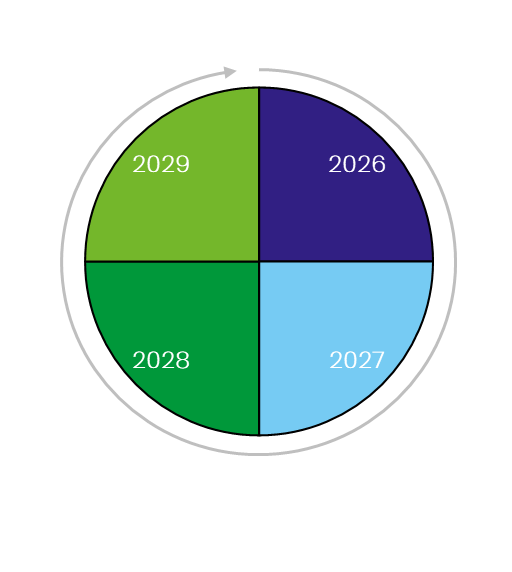 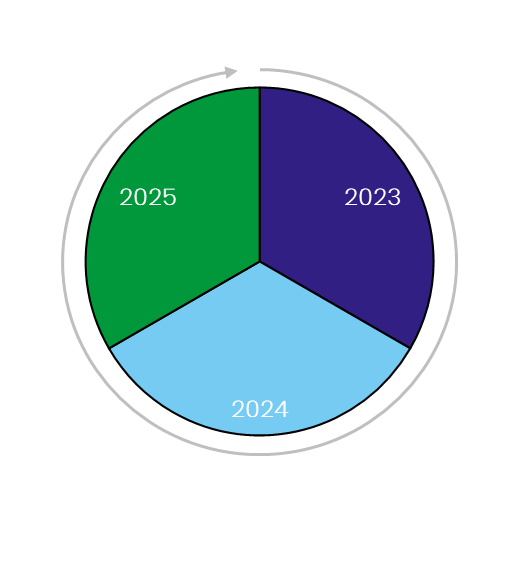 Muutoksen valmistelu
Tavoitteena välttämättömän toteuttaminen – jotta taataan turvallinen siirtymä.
Määritellään ja toteutetaan ensimmäisen hyvinvointialuestrategian laadintaprosessi.
Painopisteet ja keskeiset pitkän aikavälin tavoitteet, joiden pohjalta voidaan laatia talousarvio ja vuositason tavoitteet (vuodelle 2023).
Muutoksen hallinta ja turvallinen siirtymä
Hyvinvointialueen ensimmäisellä strategialla hallitaan turvallista siirtymää, varmistetaan yhteinen suunta, yhtenäistetään palvelutuotantoa ja käynnistetään palvelutason parantaminen. 
Strategian päivitystarve arvioidaan vuosittain talousarvion tavoitteiden asettamisen yhteydessä
Pitkän aikavälin tavoitteiden konkretisointi vuositavoitteiden asettamisen yhteydessä
Pelastustoimen uusi palvelutasopäätös valtuuston hyväksyttäväksi 12/2023.
Toiminnan kehittäminen jatkuu
Strategian ajankohtaisuuden ja tavoitteiden arviointi ja tarkoituksenmukainen uudistaminen
Strategista kehittämistä jatketaan ennakoiden palvelutarpeiden ja toimintaympäristön muutoksia, henkilöstö- ja asiakaskokemusta hyödyntäen.
8.3.2022
4
Strategiavalmistelun vuosikello 2022
Lokakuu – joulukuu 2022
Tammikuu-maaliskuu 2022
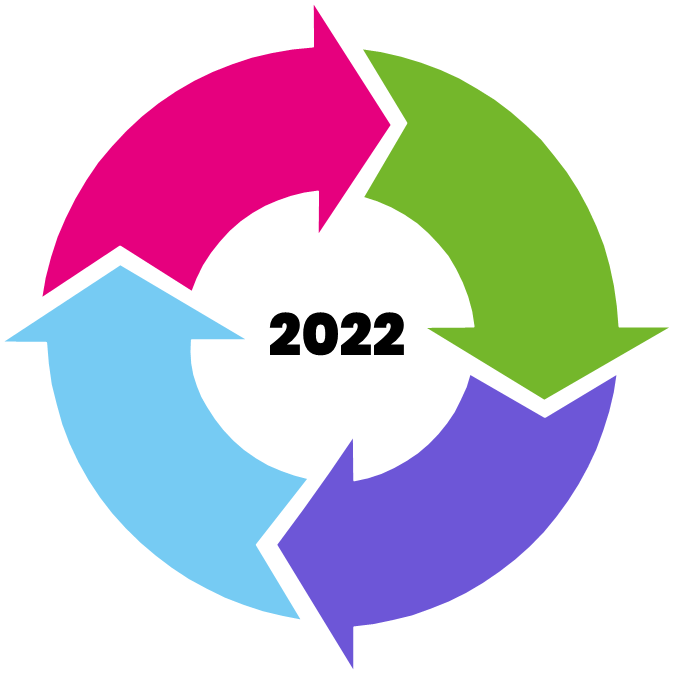 Elokuu – syyskuu 2022
Huhtikuu-kesäkuu 2022
5
Strategiavalmistelun aikataulu 2022, osallisuussuunnitelma
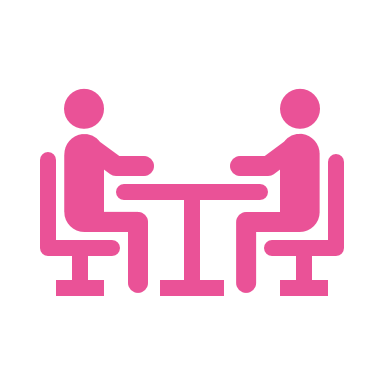 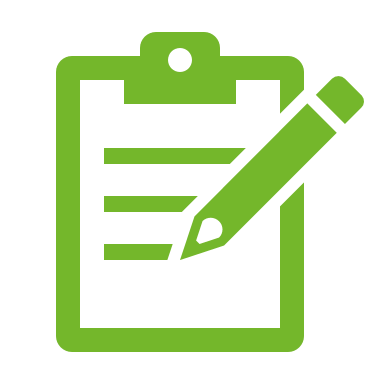 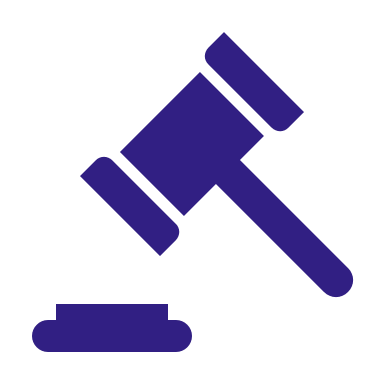 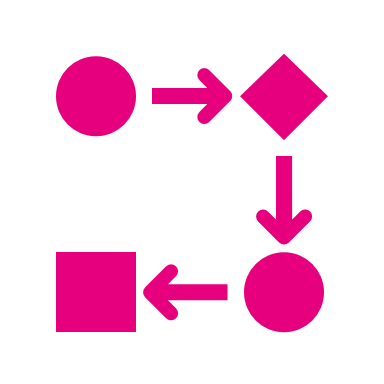 Aluevaltuusto hyväksyy hyvinvointialuestrategian
Aluevaltuuston talous- ja strategiaseminaari Tavoitteiden jatkojalostus ja viimeistely; ryhmätyöt ja yhteiskeskustelu
Ideointi ja aineiston kerääminen
Luonnoksen valmistelu
Päätöksenteko
Kommentit ja viimeistely
Elo-
Maalis - Huhtikuu
Syys-
Loka-
Joulukuu
Aluevaltuusto hyväksyy talousarvion 2023
Aluevaltuutetut
Palvelualueiden johtoryhmät
Hyvinvointialueen tavoitetila (työpaja)
Missio- ja strategiaehdotusten valmistelu
Virtuaalinen aivoriihi 
Aluevaltuuston työpaja (verkko)
Valtuustoryhmien edustajien haastattelut
Henkilöstö
Alueen yhteinen arvopohja 
ja missio (verkkokysely)
Vaikuttamistoimielimet 
Luonnoksen kommentointi
Asukkaat
Odotukset hyvinvointialueelle, palvelulupaus (verkkokysely)
8.3.2022
6